Chapter 17-Section 1-Mobilizing for Defense
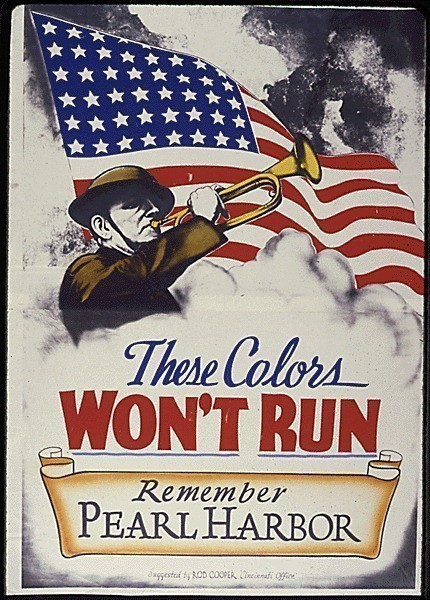 Americans Join the War Effort
Japan felt that we would shrink after the attack on Pearl Harbor, but the opposite happened

America prepares for war
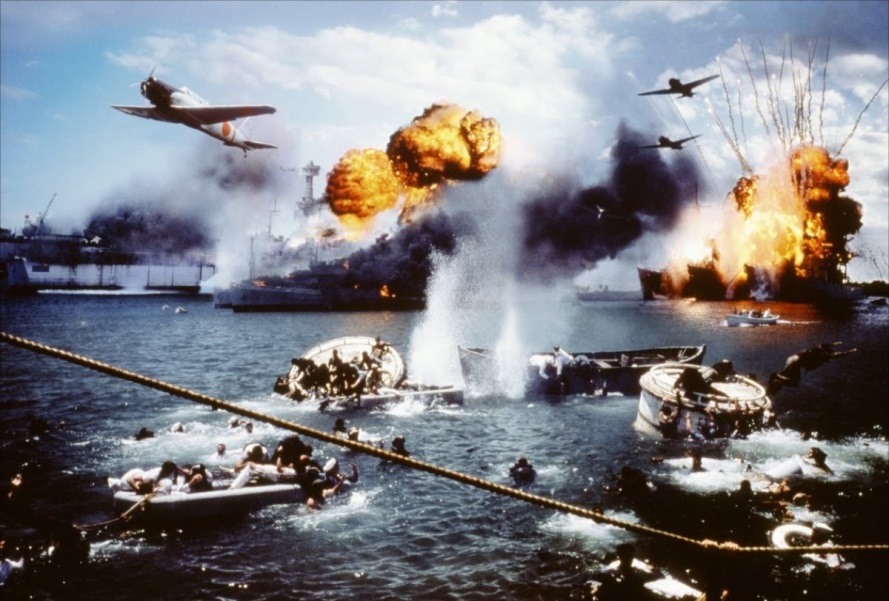 Americans Join the War Effort
Selective Service Act: Ten million additional soldiers added to the military
Rushed basic training to get them ready
Everyone was included which created racial tension.
Why should African Americans fight for country that will not give them rights?
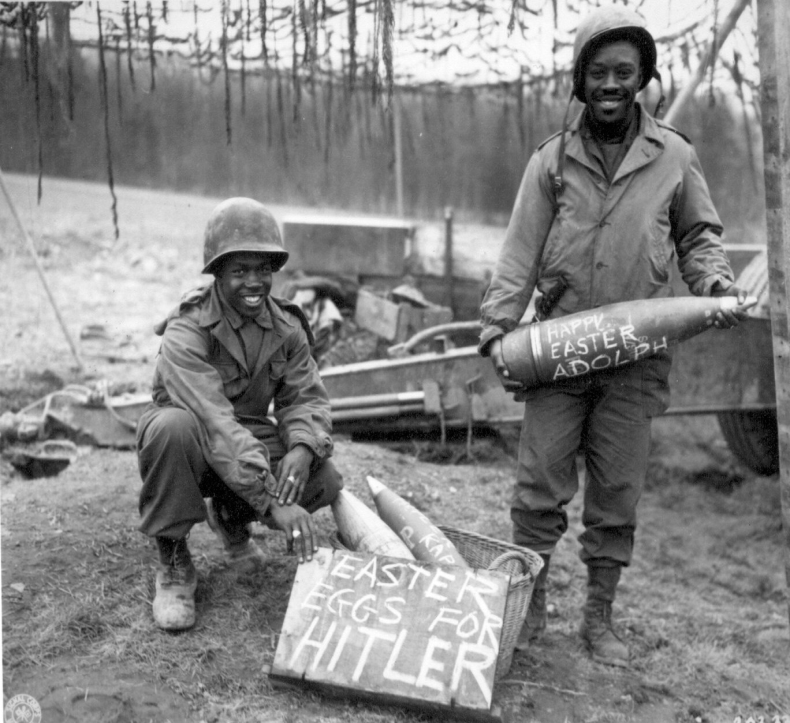 Americans Join the War Effort
Expanding the Military	
Effort headed by General George Marshall
Included women: Women’s Auxiliary Army Corps (WAAC)
Nurses, ambulance               drivers, noncombat
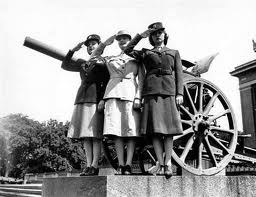 Americans Join the War Effort
Dramatic Contributions
Many people sacrificed everything to defend their country
Even with discrimination, many went
Asians, Mexicans, African-American’s
Not always treated fairly in military, but were extremely important to war effort.
A Production Miracle
Production Miracle:
Everyone had a part to play in the war
1942-The last car was produced for private use 
Didn’t even have chrome
Plants remodeled to make war goods
Soda pop companies, filled shells
Henry Kaiser: Invented a faster way to build navy ships
One every four days
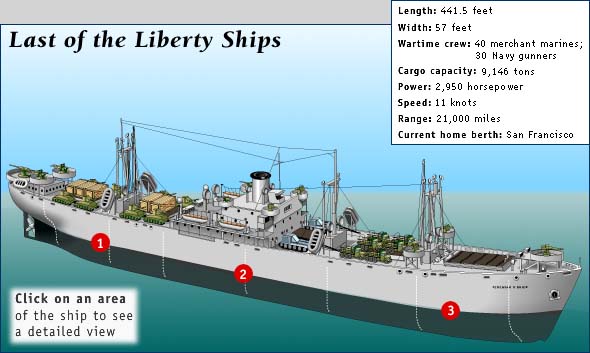 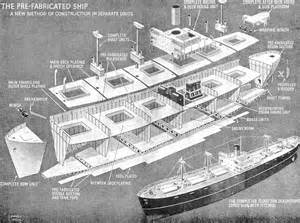 A Production Miracle
Labor’s Contribution:
18 million in factories
6 million women
Out preformed everyone's expectations
Over two million minority workers helped drive the war effort
Factories at first wouldn't hire African Americans
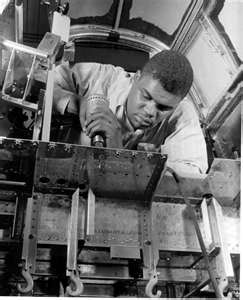 A Production Miracle
Mobilization of Science:
Office of Scientific Research and Development
Radar
Sonar
Improving the health of soldiers in battle 
Penicillin
Development of Atomic Bomb
Manhattan Project
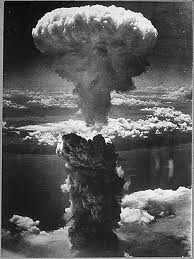 The Federal Government Takes Control
Federal Government Takes Control:
Had to control economics
Office of Price Administration
Price freezes
Raise income tax
Workers don’t have a lot of money to spend
If people had money, the government wanted them to buy war bonds
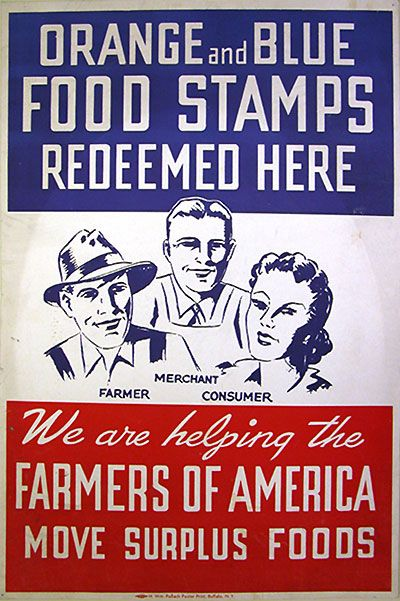 The Federal Government Takes Control
War Production Board
Helped to get factories ready for war
Organized drives to get metal

Rationing
Most saw it as a necessary sacrifice
Black market items increased
The idea was to tighten our belts and if possible give more
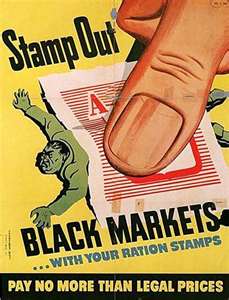 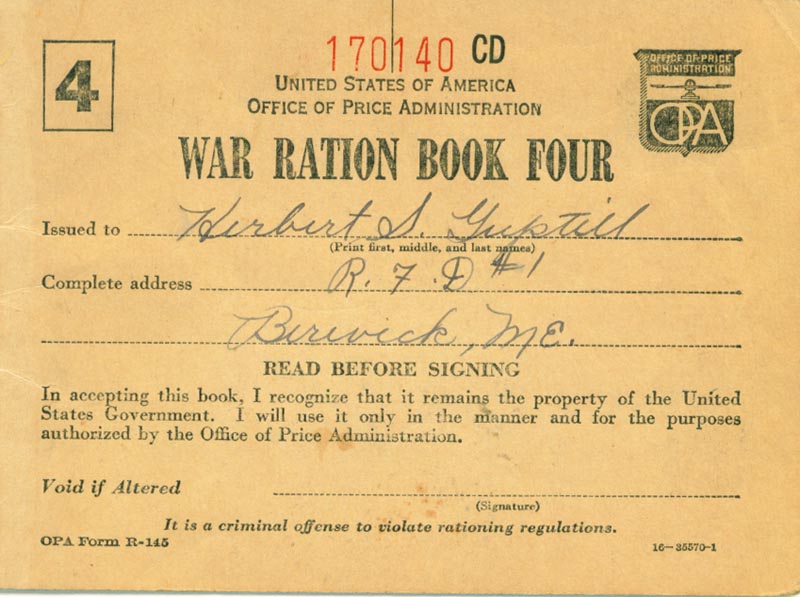 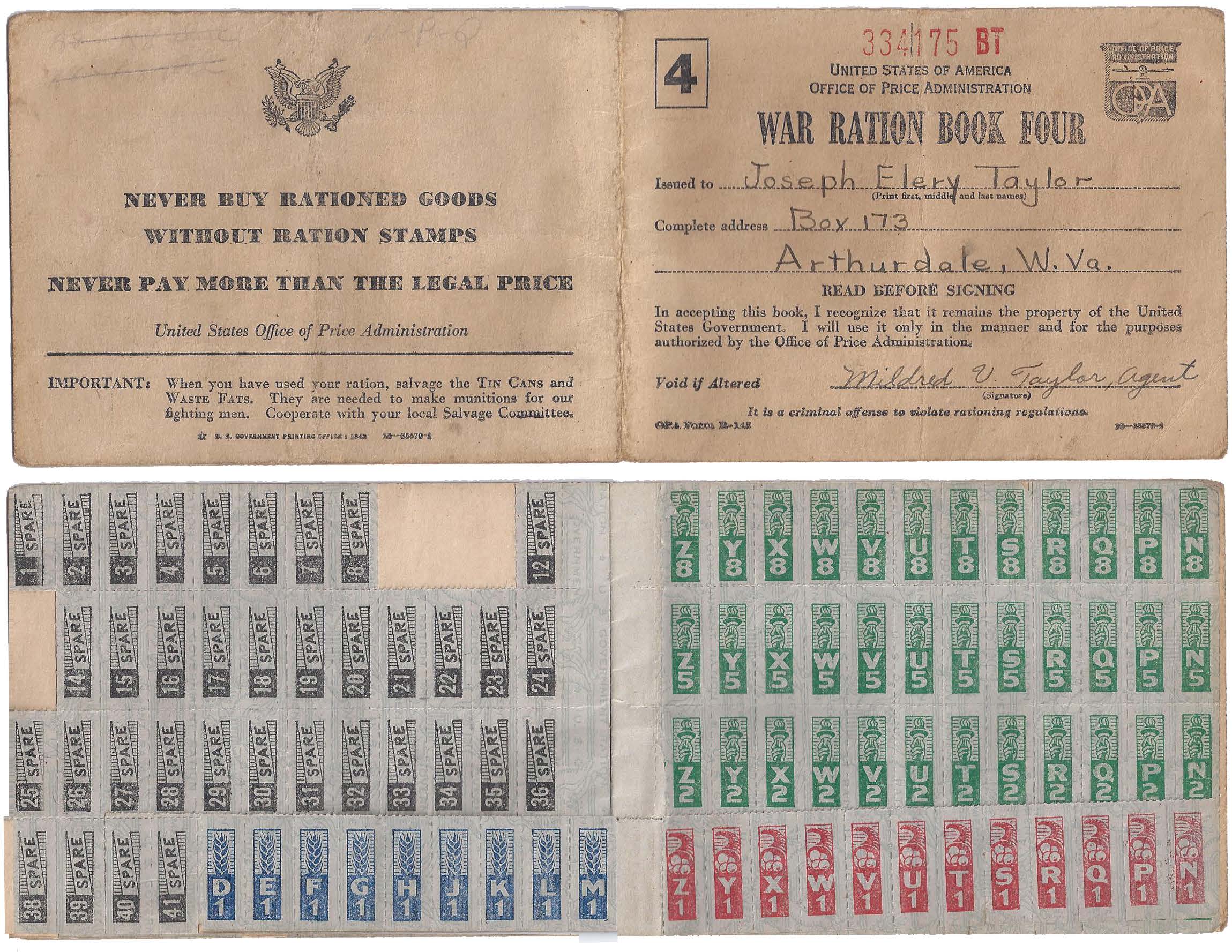 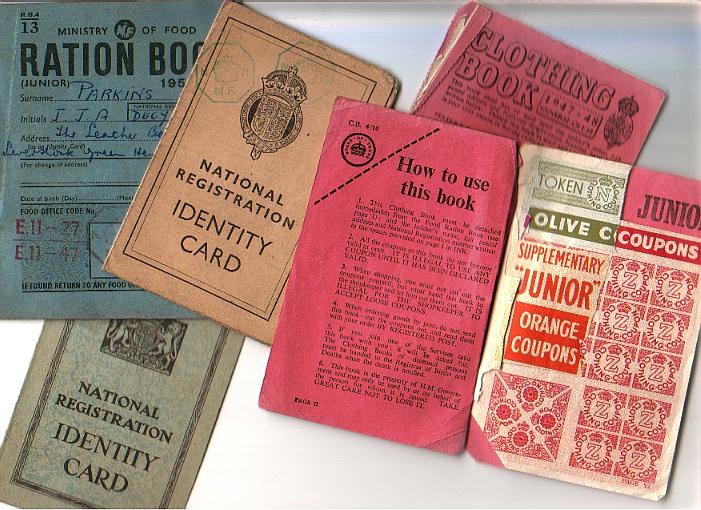 Items Rationed During WWII
Rationed Items
Tires
Cars
Bicycles
Gasoline
Stoves
Sugar
Coffee
Processed Foods
Canned fish and meat 
Cheese, canned milk, fats
Rationing Duration
January 1942 to December 1945
February 1942 to October 1945
July 1942 to September 1945
May 1942 to August 1945
December 1942 to August 1945
May 1942 to early 1947
November 1942 to July 1943
March 1943 to November 1945
May 1942 to late 1947